Логосказка  в речевой  и театрализованной  деятельности  детей
Составила:
учитель-логопед  ГБОУ ЦППРК «Доверие»
Петродворцового района Санкт-Петербурга  
Бобрышова Н.В.
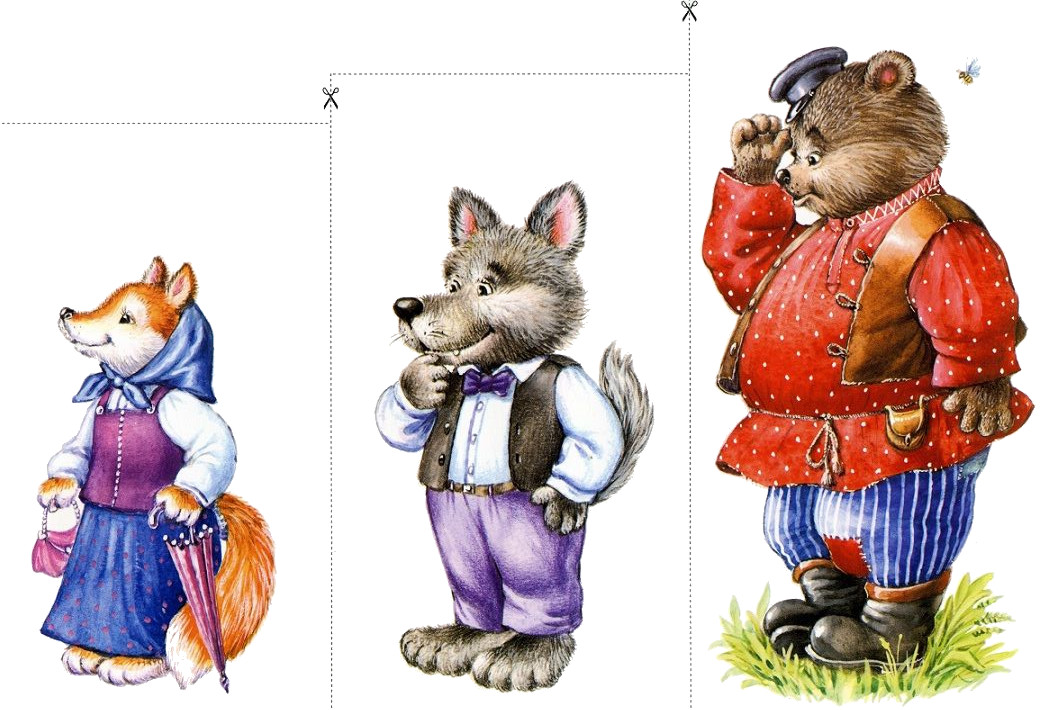 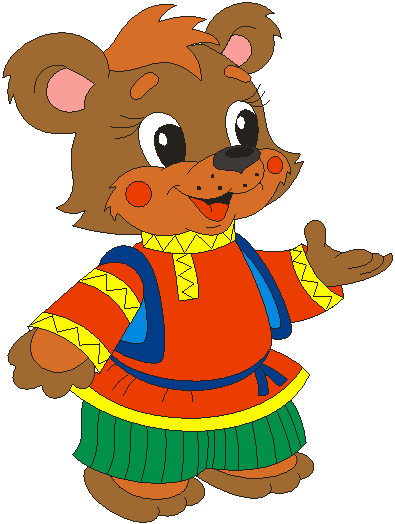 Серовато, зубовато,
По полю рыщет,
Телят, ягнят ищет.
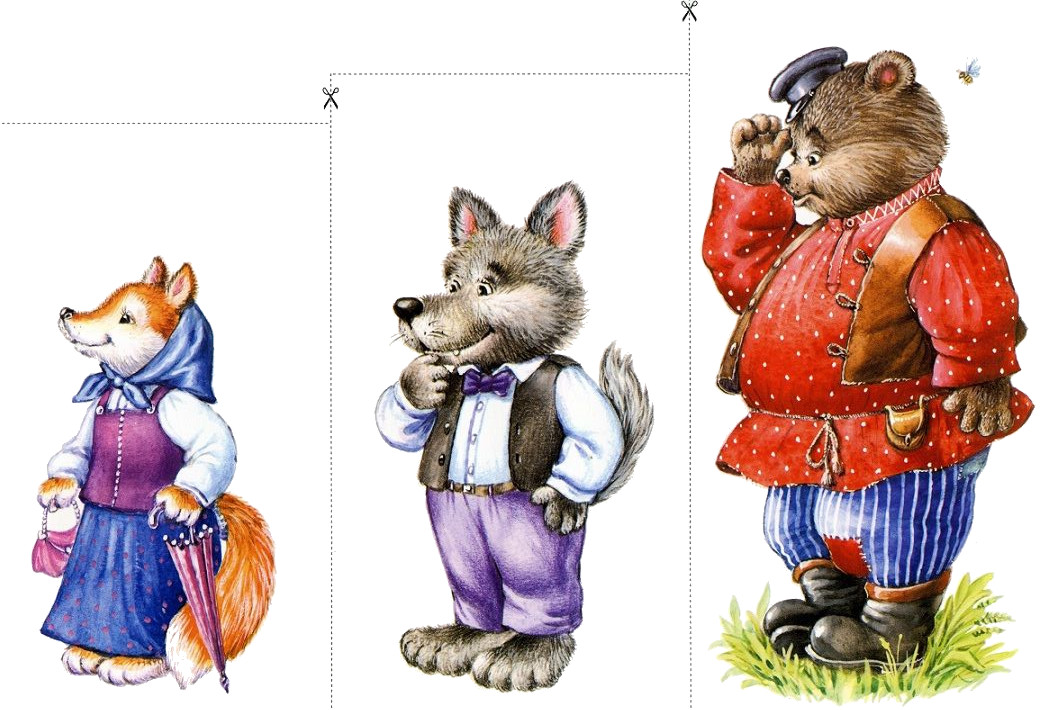 Какой зверь опасный
Ходит в шубе красной, 
Снег разгребает, 
Мышек хватает?
Кто, позабыв тревоги,
Спит в своей берлоге?
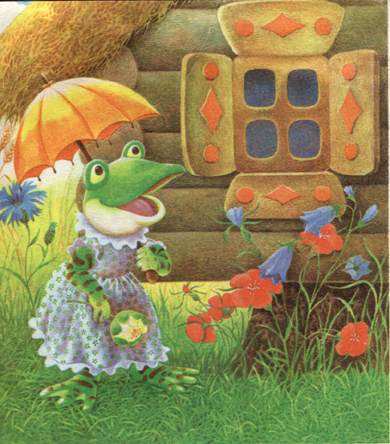 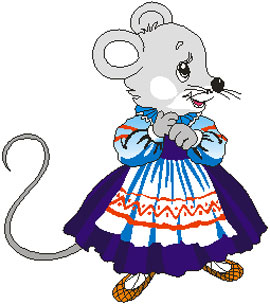 Скачет завирушка,
Не рот, а ловушка.
Попадут в ловушку
И комар, и мушка.
Маленький шарик 
Под лавкой шарит.
ДОМ
ИЗБУШКА
ТЕРЕМОК
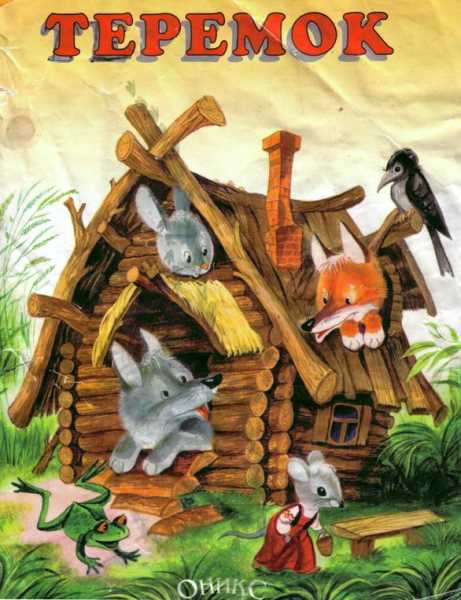 Русская народная сказка
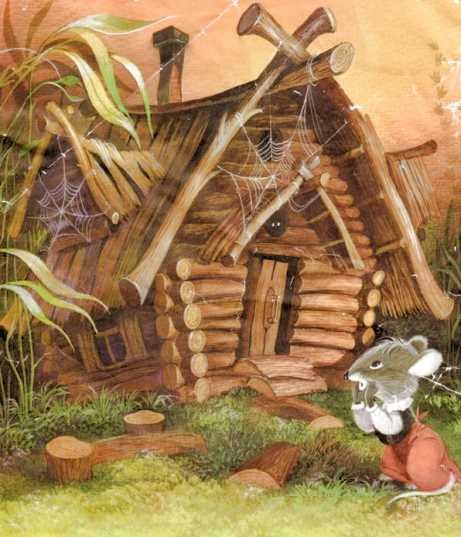 Cтоит в поле теремок.Бежит мимо мышка-норушка.Увидела теремок, остановилась и спрашивает:— Терем-теремок! Кто в тереме живёт?Никто не отзывается.Вошла мышка в теремок и стала в нём жить.
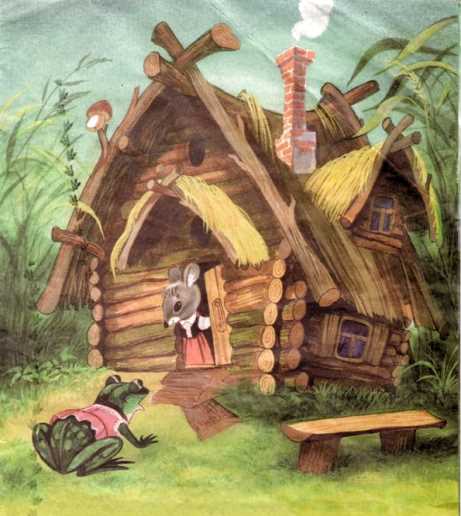 Прискакала к терему лягушка-квакушка и спрашивает:— Терем-теремок! Кто в тереме живёт— Я, мышка-норушка! А ты кто?— А я лягушка-квакушка.— Иди ко мне жить!Лягушка прыгнула в теремок. Стали они вдвоём жить.
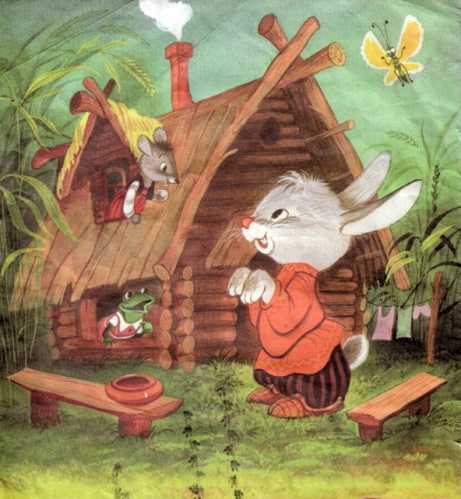 Бежит мимо зайчик-побегайчик. Остановился и спрашивает:— Терем-теремок! Кто в тереме живёт?— Я, мышка-норушка!— Я, лягушка-квакушка. А ты кто?— А я зайчик-побегайчик— Иди к нам жить!Заяц скок в теремок! Стали они втроём жить.
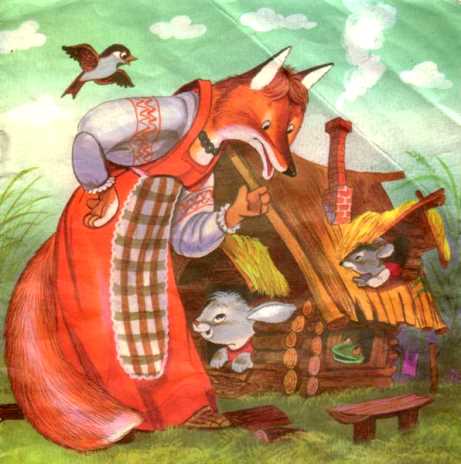 Идёт лисичка-сестричка. Постучала в окошко и спрашивает:— Терем-теремок! Кто в тереме живёт?— Я, мышка-норушка.
— Я, лягушка-квакушка.— Я, зайчик-побегайчик.— А ты кто?— А я лисичка-сестричка.— Иди к нам жить!Забралась лисичка в теремок. Стали они вчетвером жить.
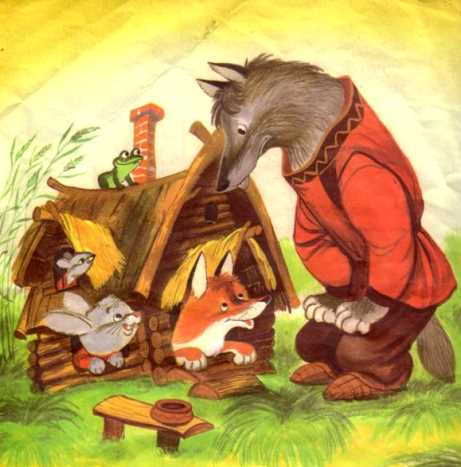 Прибежал волчок-серый бочок, заглянул в дверь, и спрашивает:— Терем-теремок! Кто в тереме живёт?— Я, мышка-норушка.— Я, лягушка-квакушка.— Я, зайчик-побегайчик.— Я, лисичка-сестричка.— А ты кто?— А я волчок-серый бочок.— Иди к нам жить!Волк и влез в теремок. Стали впятером жить.
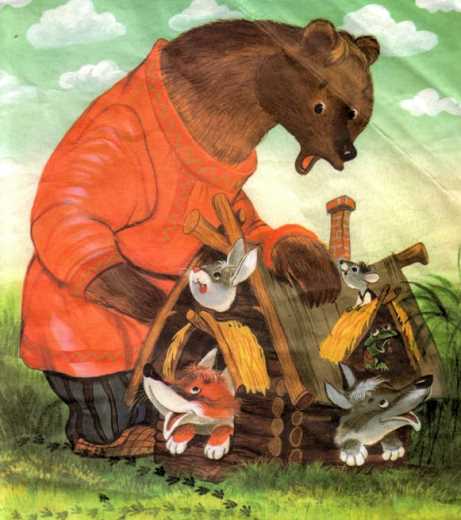 Вот они все в теремке живут, песни поют.Вдруг идёт мимо медведь косолапый. Увидел медведь теремок, услыхал песни, остановился и заревел во всю мочь:
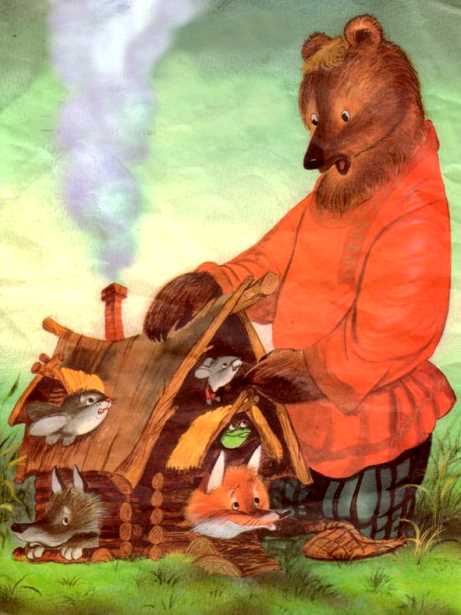 — Терем-теремок! Кто в тереме живёт?— Я, мышка-норушка.— Я, лягушка-квакушка.— Я, зайчик-побегайчик.— Я, лисичка-сестричка.— Я, волчок-серый бочок.— А ты кто?— А я медведь косолапый.— Иди к нам жить!
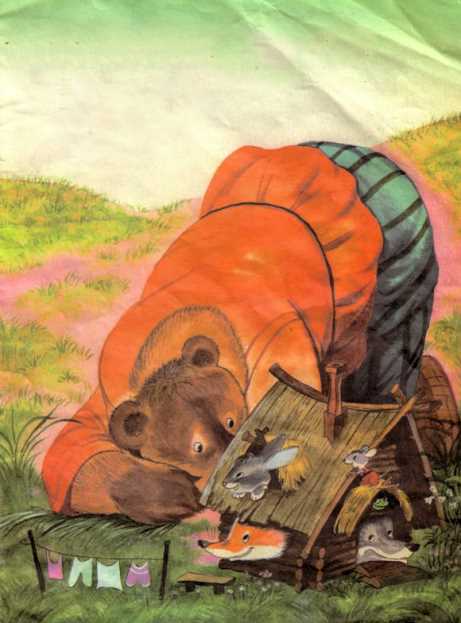 Медведь и полез в теремок.Лез-лез, лез-лез — никак не мог влезть и говорит:— Я лучше у вас на крыше буду жить.— Да ты нас раздавишь!— Нет, не раздавлю.— Ну так полезай!
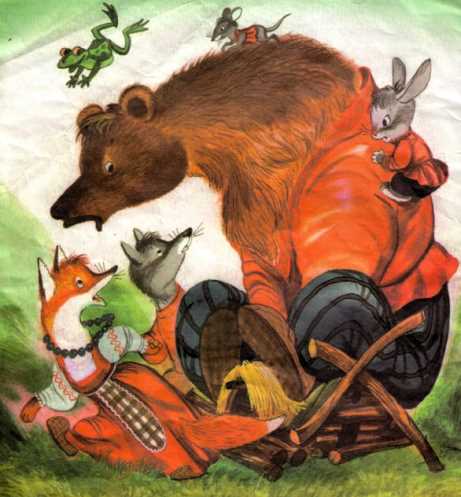 Влез медведь на крышу.Только уселся — трах! — раздавил теремок.Затрещал теремок, упал на бок и весь развалился.Еле-еле успели из него выскочить: мышка-норушка, лягушка-квакушка, зайчик-побегайчик, лисичка-сестричка, волчок-серый бочок — все целы и невредимы.
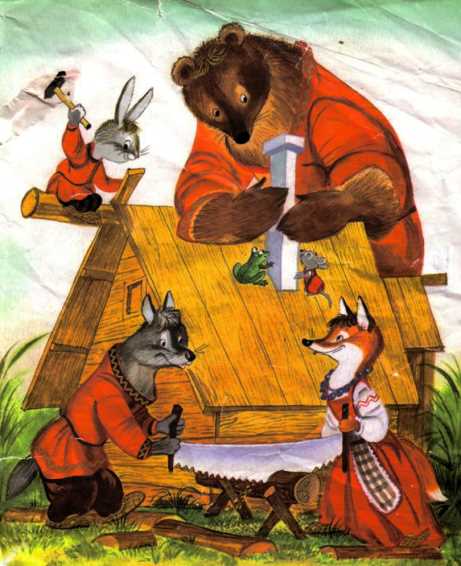 Принялись они брёвна носить, доски пилить — новый теремок строить.Лучше прежнего выстроили!
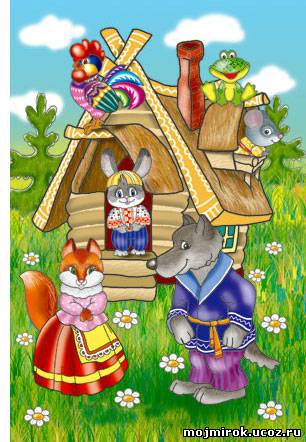 Инсценировка сказки
 «ТЕРЕМОК»
Пальчиковая гимнастика
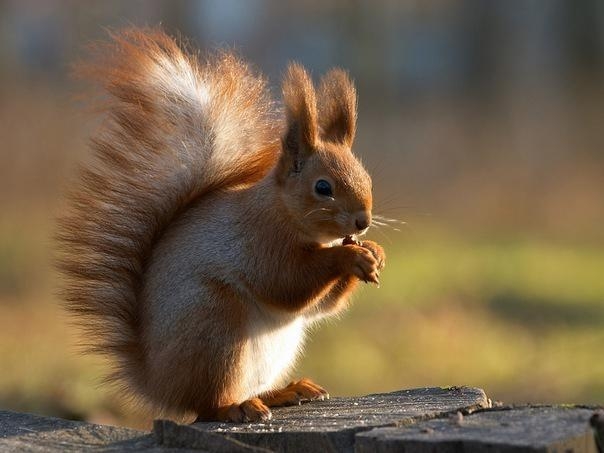 Сидит белка на тележке,
Продаёт она орешки:
Лисичке-сестричке,
 воробью, синичке, 
Мишке – толстопятому,
Заиньке – усатому.
МОЛОДЦЫ! 
ДО НОВЫХ ВСТРЕЧ!